Håndtering av objekter som ikke er fysisk separerte
Innblandinger og andre tilfeller som er registrert som flere objekter, men som ikke er fysisk separerte må håndteres som en gruppe objekter i magasinet og ikke som separate objekter
Disse objektene vil ha referanse til ett hovedobjekt
Vi foreslår at kun hovedobjektet kan flyttes eller legges til plukkliste, og at systemet sørger for at alle objekter som refererer til samme hovedobjekt flyttes i samme operasjon
Liste med objekter i magasinet
Term/Artsnavn
Unr
Museumsnr
C10001
Mosedott
1
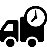 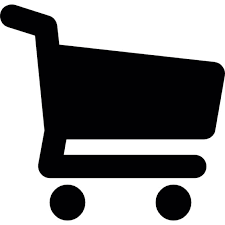 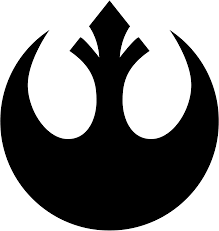 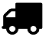 2
Iblandet lav
C10001
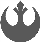 C10001
Iblandet karplante
3
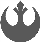 Annen moseart
4
C10001
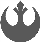 C10005
Mansjettknapp
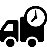 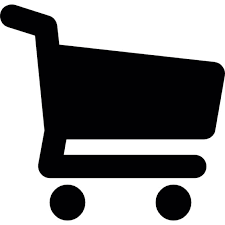 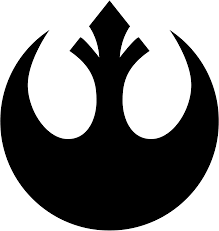 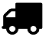 C10006
Kniv
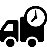 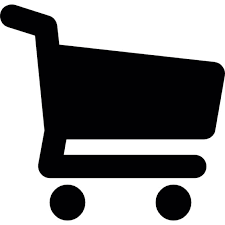 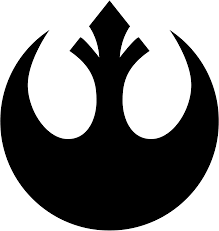 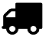 C10007
Hjelm
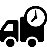 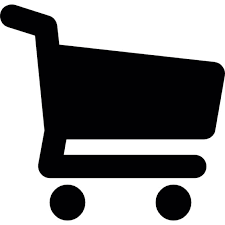 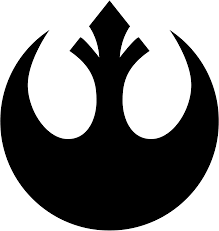 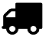 C10008
Gråstein
1
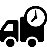 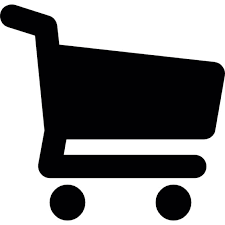 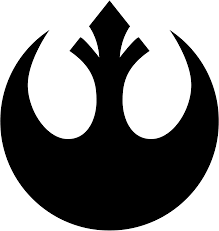 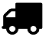 Kun hovedobjekt kan flyttes eller legges i plukklisten. Systemet vil sørge for at alle objekter som tilhører samme hovednummer blir flyttet eller lagt til plukklisten
2
Lavastein
C10008
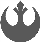 C10008
Krystaller
3
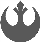 Resultat objektsøk
Term/Artsnavn
Plassering
Unr
Museumsnr
C10001
Museet/Rom1/Hylle3
Mosedott
1
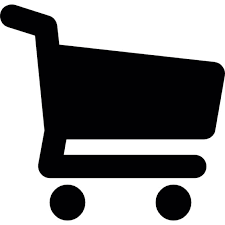 Museet/Rom1/Hylle3
2
Iblandet lav
C10001
Museet/Rom1/Hylle3
C10001
Iblandet karplante
3
Museet/Rom1/Hylle3
Annen moseart
4
C10001
C10005
Museet/Rom3/Skap6
Mansjettknapp
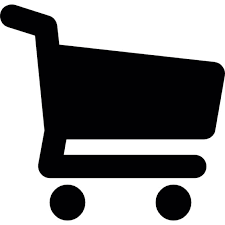 C10006
Museet/Rom3/Skap3
Kniv
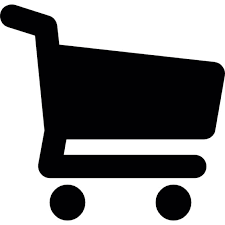 C10007
Museet/Rom1/Hylle6
Hjelm
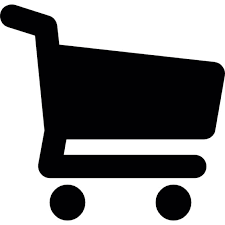 C10008
Museet/Rom9/SkapB
Gråstein
1
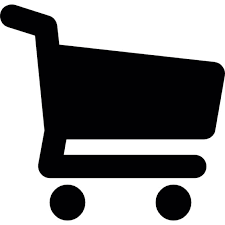 Museet/Rom9/SkapB
2
Lavastein
C10008
Museet/Rom9/SkapB
C10008
Krystaller
3
Kun hovedobjekt kan legges i plukklisten. Systemet vil sørge for at alle objekter som tilhører samme hovednummer blir lagt til plukklisten
Plukklisten
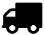 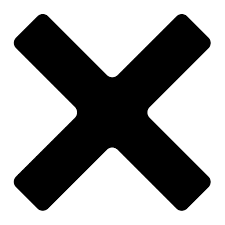 C10005
Mansjettknapp
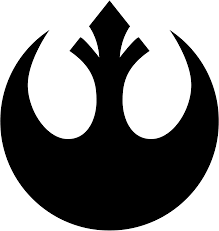 Museet/Rom3/Skap6
C10006
Kniv
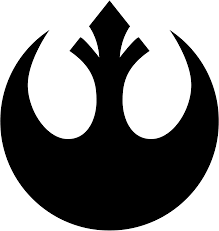 Museet/Rom3/Skap3
C10001
Mosedott
1
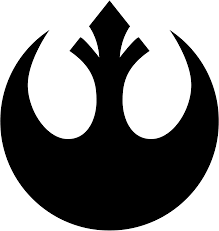 Museet/Rom1/Hylle3
2
Iblandet lav
C10001
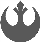 Museet/Rom1/Hylle3
C10001
Iblandet karplante
3
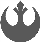 Museet/Rom1/Hylle3
Annen moseart
4
C10001
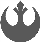 Museet/Rom1/Hylle3
Kun hovedobjekt kan markeres. Systemet vil sørge for at alle objekter som tilhører samme hovednummer blir flyttet eller fjernet fra plukklisten